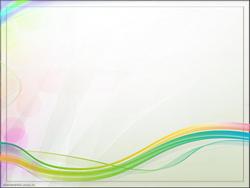 Физическое воспитание обучающихся в специальной медицинской группе
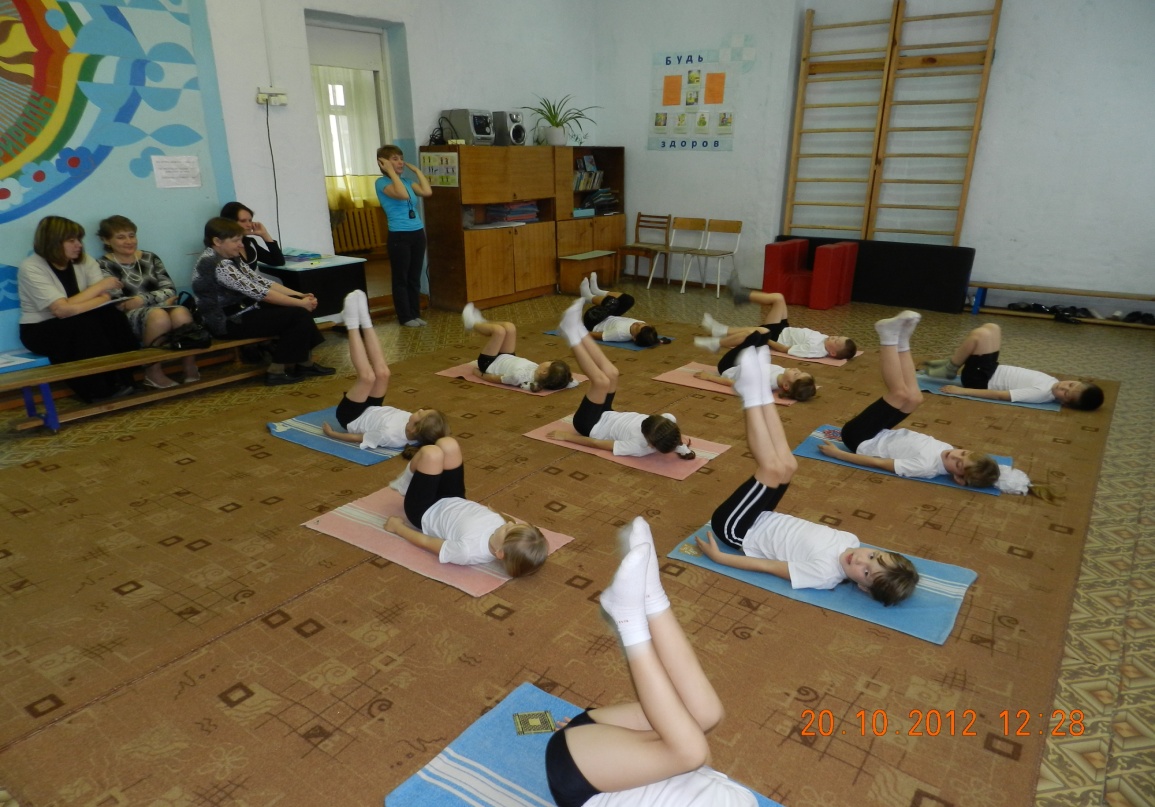 Нужно, чтобы к физическим упражнениям
приобщался каждый человек.
Без этого немыслимы никакие разговоры
о здоровом образе жизни.
Н.М. Амосов 
(хирург-кардиолог, русский писатель)
Учитель физической культуры                                                       МКОУ«ДНОШ» г. ДалматовоО.В. Дозморова
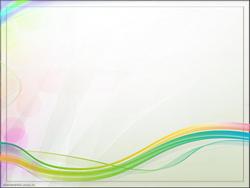 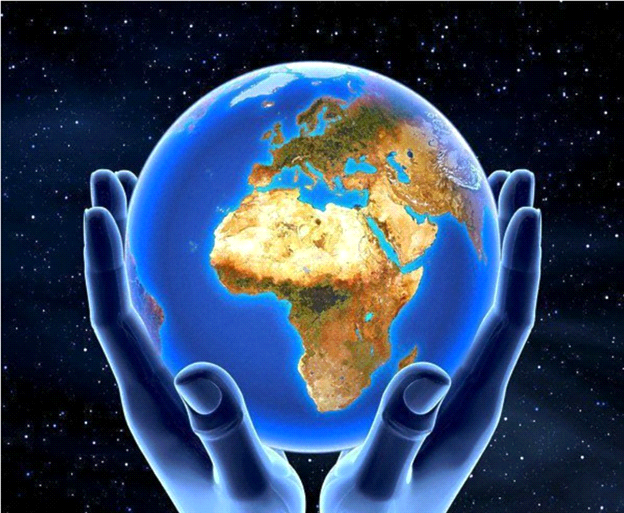 «Нет случайно родившихся детей.Ни один Путник Вечности случайно не рождается.   Каждый ребенок есть явление в земной жизни. Он родился потому, что должен был родиться.Родился потому, что именно его не хватало миру.»
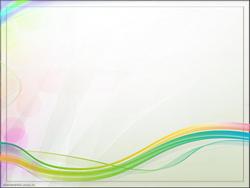 Комплектование учащихся в группы здоровья
I-группа  Здоровые дети, без  отклонений в состоянии здоровья. (Основная группа- основная учебная программа по физической культуре).II- группа Часто и длительно болеющие  с недостаточным физ. развитием или имеющие незначительные отклонения в состоянии здоровья  (Подготовительная группа- основная учебная программа с элементами адаптивного физ. воспитания). III-группа Дети, имеющие хронические заболевания  (Специальная медицинская группа (СМГ)- программа адаптивная по физической культуре). Комплектование СМГ проводится в конце учебного года, а в течение последующего учебного года вносятся изменения.
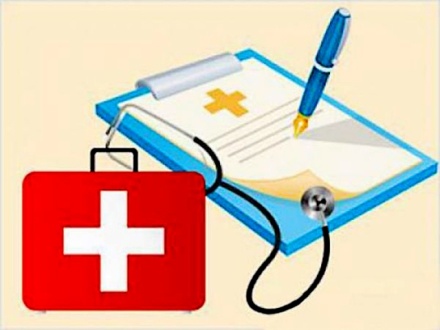 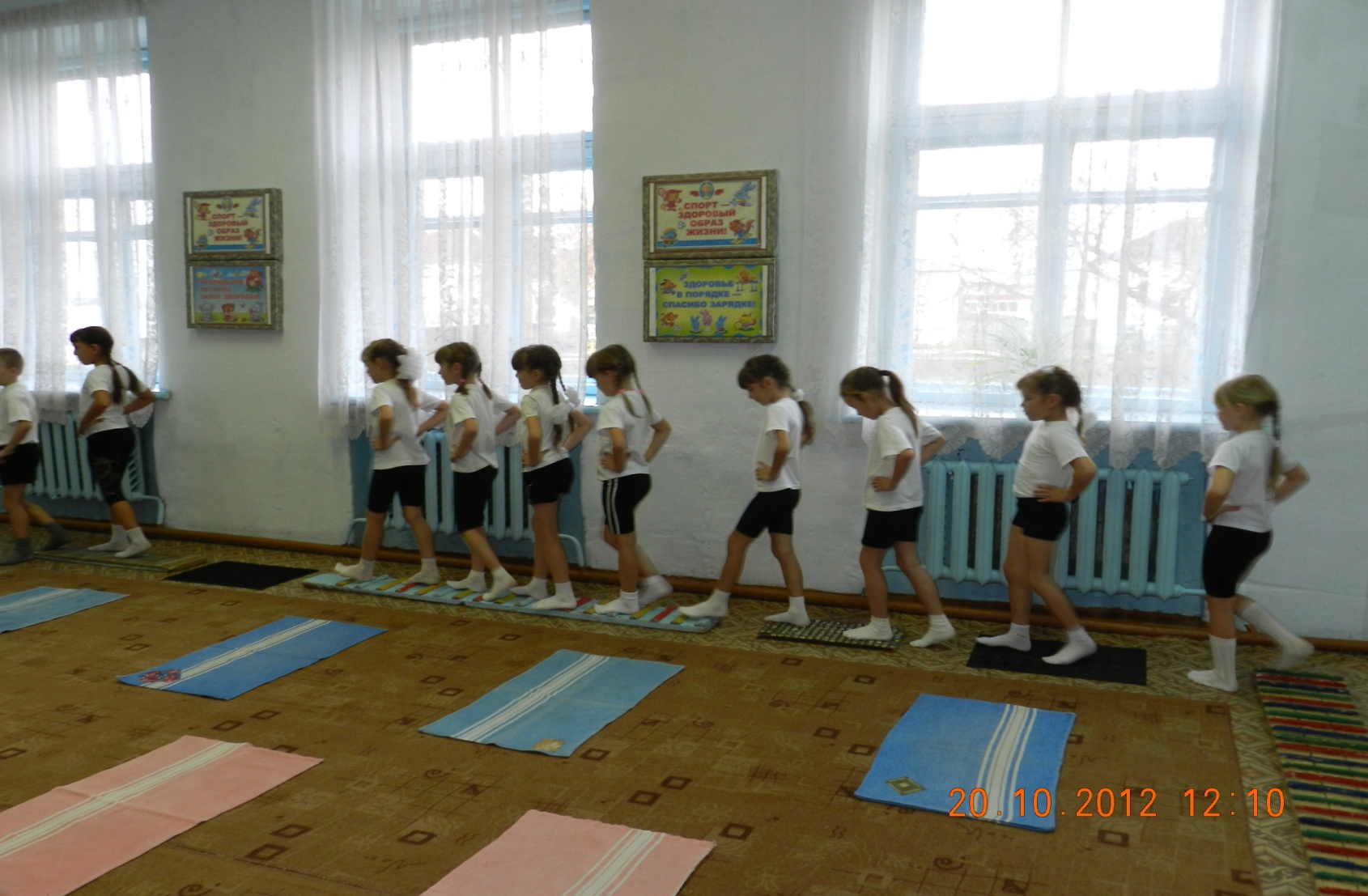 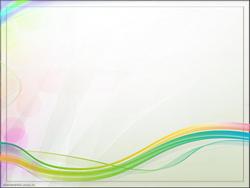 Наиболее типичные двигательные расстройства
1)Вынужденное снижение двигательной активности;2)Ухудшение жизненно необходимых физических качеств: мышечной силы, быстроты и мощности движений, выносливости, ловкости, подвижности в суставах;3)Нарушение осанки, деформация стопы, позвоночника, слабость «мышечного корсета»;4)Нарушение координационных способностей: быстроты реакции, точности, темпа, ритма, времени и пространства, равновесия и устойчивости к вестибулярным раздражениям, ориентировки в пространстве, расслабления и др., которые негативно отражаются на качестве движений (включая основные локомоции - ходьбу и бег), необходимые в учебной, трудовой, бытовой, спортивной деятельности.
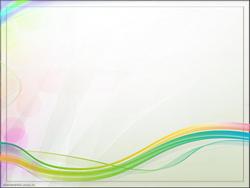 Основные задачи физического воспитания учащихся, отнесенных к СМГ 

 Укрепление здоровья, ликвидация или стойкая компенсация нарушений, вызванных заболеванием. 
 Улучшение показателей физического и моторного развития. 
 Освоение жизненно важных двигательных умений, навыков и качеств. 
 Постепенная адаптация организма к физическим нагрузкам, расширение диапазона функциональных возможностей организма. 
 Закаливание организма, повышение его защитных сил и сопротивляемости. 
 Воспитание сознательного и активного отношения к ценности здоровья и здоровому образу жизни. 
 Воспитание навыка регулярного выполнения оздоровительных упражнений, рекомендованных учащемуся с учетом особенностей имеющегося у него заболевания. 
 Обучение способам самоконтроля при выполнении физических нагрузок. 
 Освоение правил личной гигиены, рационального режима труда и отдыха, полноценного и рационального питания.
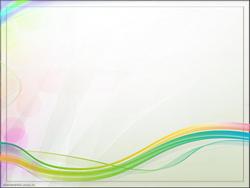 Рекомендуемые упражнения для обучающихся специальной медицинской группы и обучающихся с ОВЗ.
 
 Выполняются строевые упражнения, упражнения в движении, дозированная ходьба и медленный бег с изменением темпа и направления движения, медленный бег в сочетании с ходьбой. 
 Проводятся общеразвивающие упражнения в различных исходных положениях с предметами и без предметов, дыхательные упражнения, упражнения, направленные на формирование правильной осанки,  профилактику нарушений стопы, органов зрения, пальчиковая гимнастика.
Оценивание и итоговая аттестация обучающихся специальной медицинской группы и обучающихся с ОВЗ. 

Обучающиеся на основании представленной справки установленного образца, выданной медицинским учреждением, оцениваются в образовательном учреждении по разделам: "Основы теоретических знаний" в виде устного опроса или написания рефератов, "Практические навыки и умения" в виде демонстрации комплексов упражнений, с последующей итоговой аттестацией по предмету "Физическая культура". 
Оценка оздоровительной эффективности занятий физической культурой обучающихся с отклонениями в состоянии здоровья проводится на основе сравнительного индивидуального анализа динамики значений установленных показателей. На основании полученных данных и проведенного анализа в конце учебного года обосновываются индивидуальные маршруты физического воспитания обучающихся с учетом выявленных неблагоприятных изменений показателей их развития. 
Основной акцент в оценивании учебных достижений по физической культуре обучающихся, имеющих отклонения в состоянии здоровья, должен быть сделан настойкой их мотивации к занятиям физическими упражнениями и динамике физических возможностей. При самых незначительных положительных изменениях в физических показателях, которые обязательно должны быть замечены учителем и сообщены обучающемуся и родителям (законным представителям), выставляется положительная отметка.
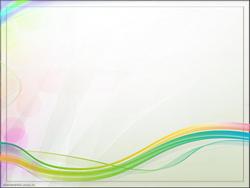 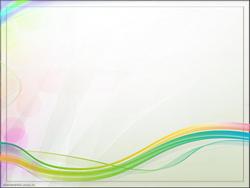 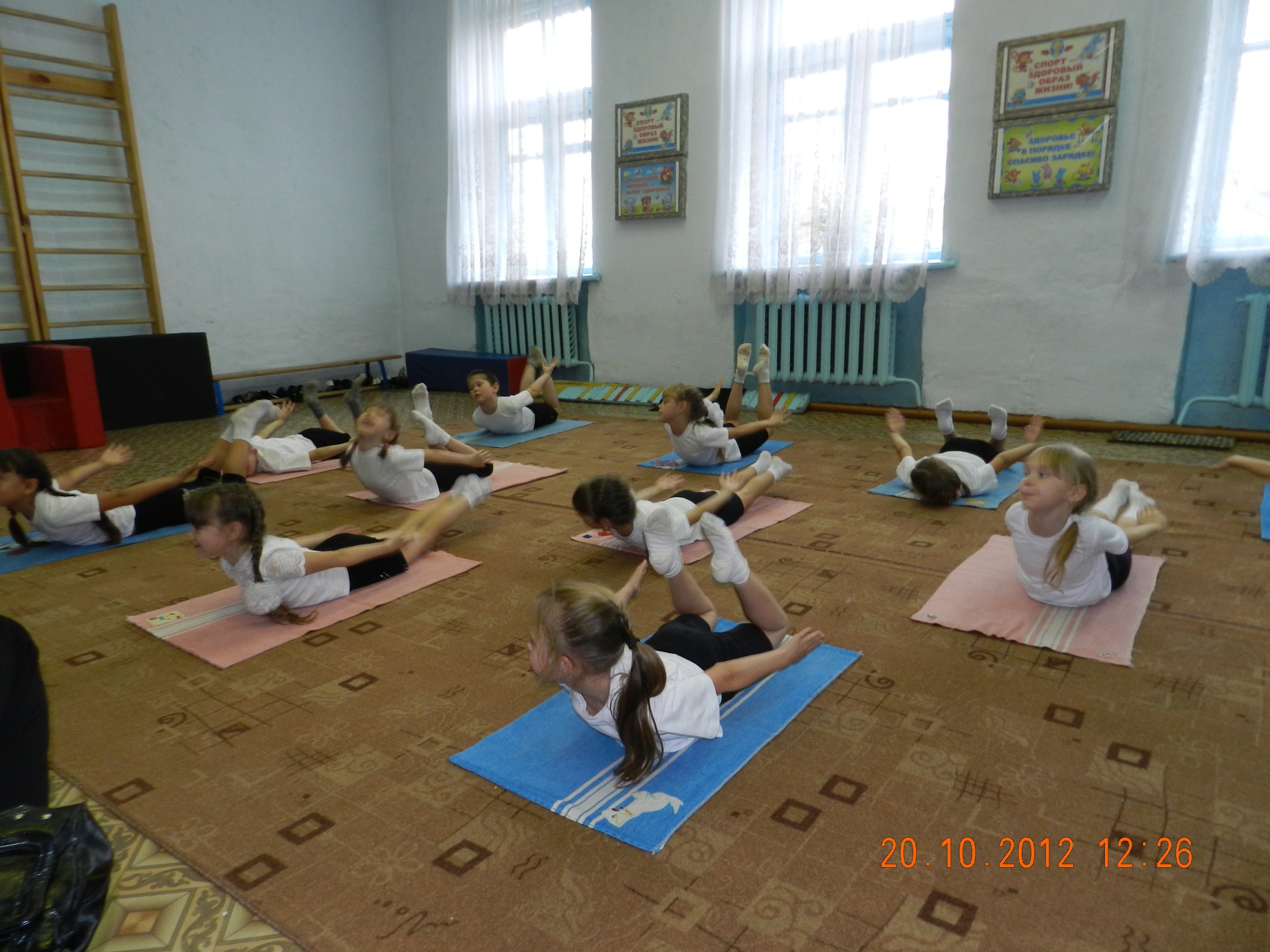 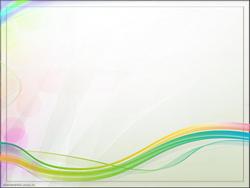 III Международный конкурс по физической культуре для детей с ОВЗ «Авангард»
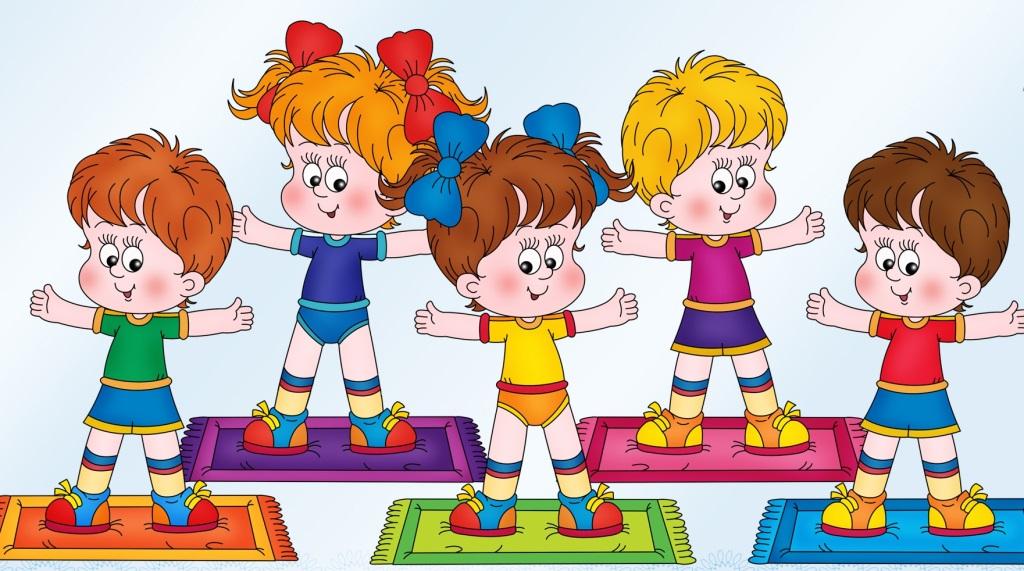